МАТЕМАТИКА
Моро М.И., Волкова С.И., Степанова С.В. Математика: Учебник: 1-2 классы
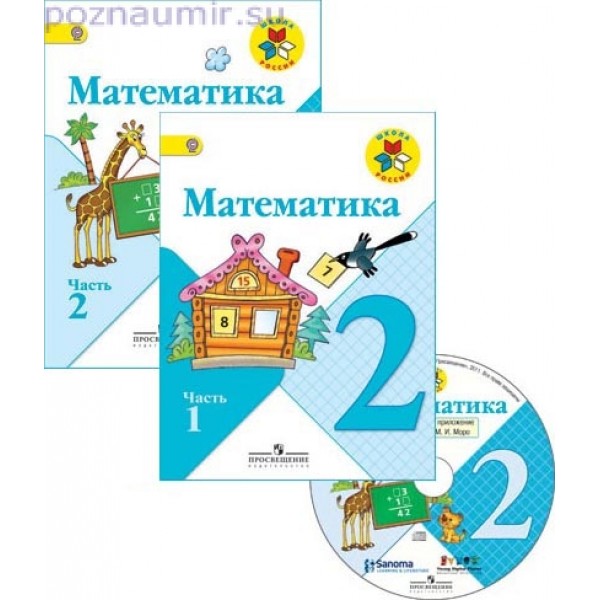 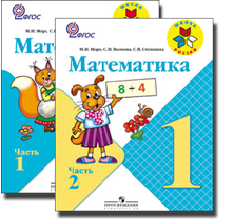 1 класс. 1 часть.
ТОЧКА
ПРЯМАЯ
ЛИНИЯ
Отрезок
Луч
Ломаная линия
Вершина ломанной
Звено ломанной
Незамкнутая ломаная
Замкнутая ломаная
*ЗАДАНИЕ:
На каком рисунке изображена ломаная линия?
Рис.1
Рис.2
Рис.3
Многоугольник
Треугольник
Четырехугольник
*ЗАДАНИЕ:
На каком рисунке изображен четырехугольник, треугольник?
Рис.2
Рис.1
Рис.5
Треугольник
Рис.4
Рис.3
Четырехугольник
Вершины и углы
Вершина
Угол
Угол
Вершина
Угол
Вершина
1 класс. 2 часть.
Определений нет
2 класс. 1 часть.
Периметр многоугольника
В
С
А
D
M
K
2 класс. 2 часть.
Изображение угла:
Сторона угла
Сторона угла
Вершина угла
Прямой угол
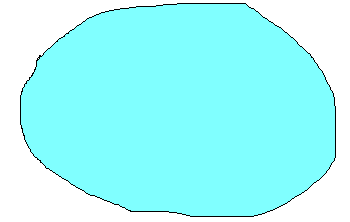 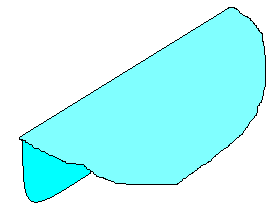 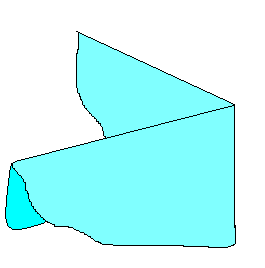 Острый угол
Острый угол
Прямой угол
Тупой угол
Тупой угол
Прямой угол
*ЗАДАНИЕ:
Найди острый угол
Рис.2
Рис.1
Острый угол
Рис.3
Рис.4
Прямоугольник
90о
90о
90о
90о
Противоположенные стороны прямоугольника равны
Квадрат